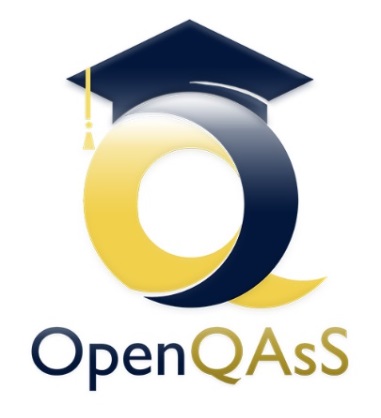 OpenQAsSDissemination Progress
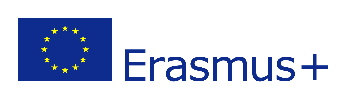 Edinburgh, 2nd June, 2016
Trebag Ltd.
DISSEMINATION up to date
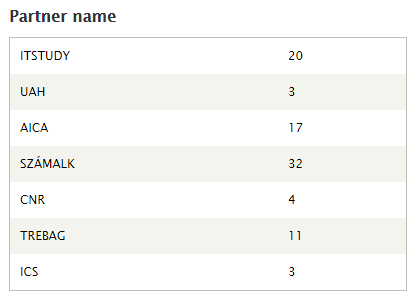 .
2
.
Lábléc szövegének helye
DISSEMINATION up to date
.
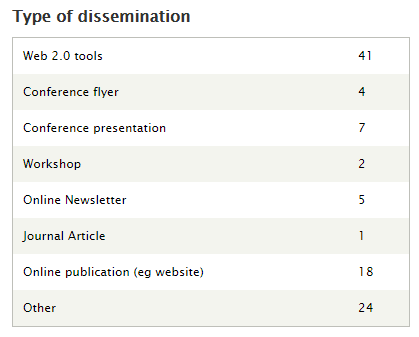 3
.
Lábléc szövegének helye
Dissemination in the interim
Critisized mainly for not including information and website address on partners 
Webpages.
This is basic publication requirement.

Please do it and document it in the form on platform.
4
2012. július 22.
Lábléc szövegének helye
Pushing dissemination via Web2.0
As discussed in Milan, the dissemination activities on WEB2. 0 tools is pushed by one assigned partner every 3 months. The responsibles follow in the order of partner numbers. So far P1, and P2 have been "on duty", and from May till the end of July P3- AICA will be in charge.
The task is to monitor partners to upload content about the project and related fields on web 2.0 tools and also that the responsible partner get an intensive activity in this field.
It is expected that at least 5 entries/per month in 3 different tools shall take place (15 entries in 3 various means. Would be nice if the majority is something else than facebook.
At the end of the period a small report is expected about these activities.
.
5
.
Lábléc szövegének helye
Pushing dissemination via Web2.0
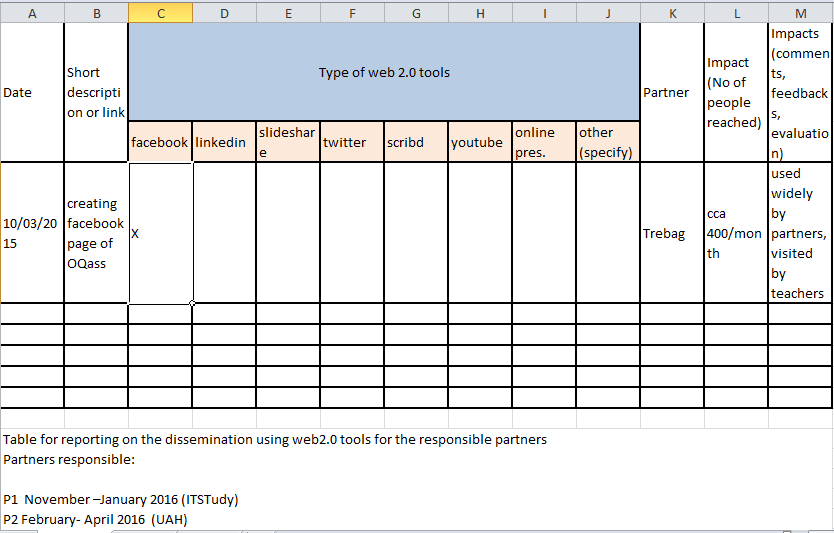 6
.
Lábléc szövegének helye
Intellectual outputs – dissemination of them in the newsletters
7
.
Lábléc szövegének helye
Thank you for your cooperation! 
Eniko Nagy, Trebag Ltd.